Prokrastinácia
Užitočné aplikácie
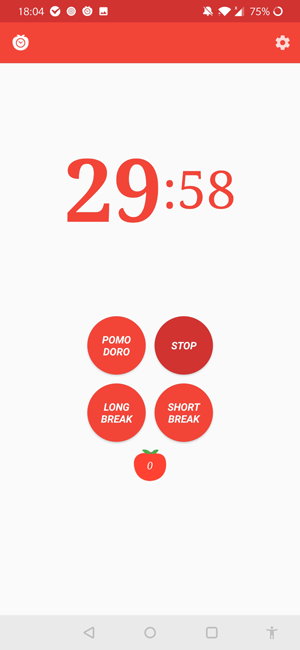 Pomicro
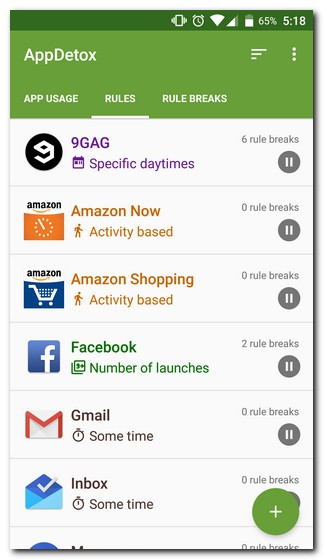 AppDetox
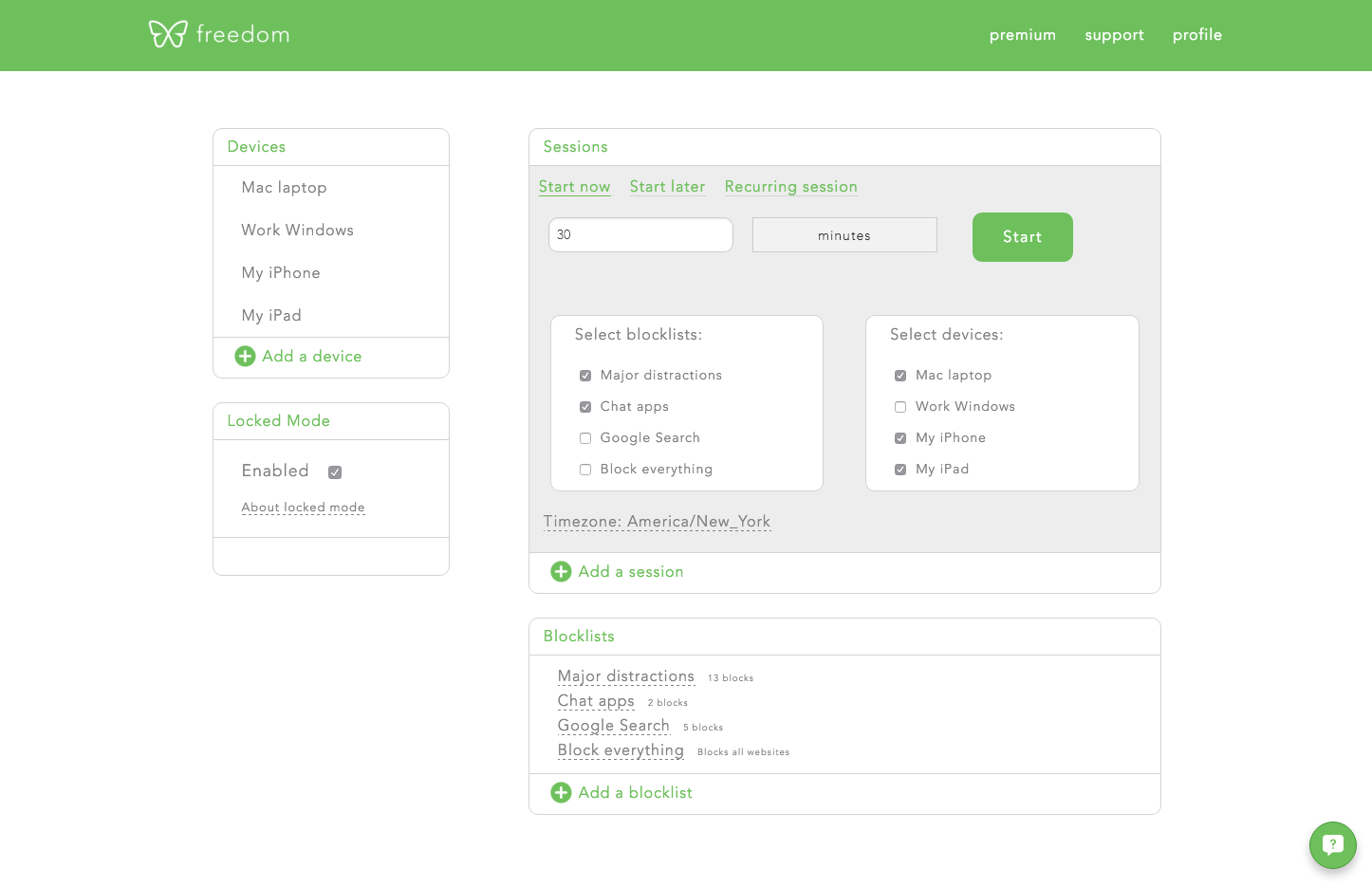 Freedom
StayFocusd
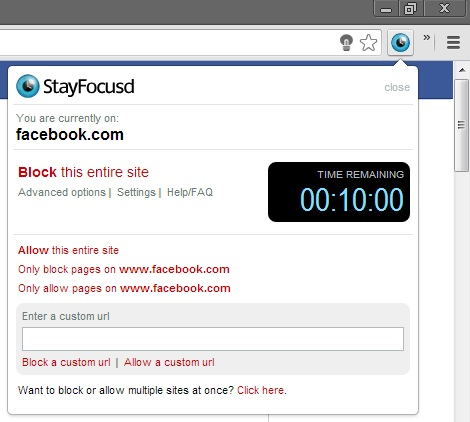 Habitica
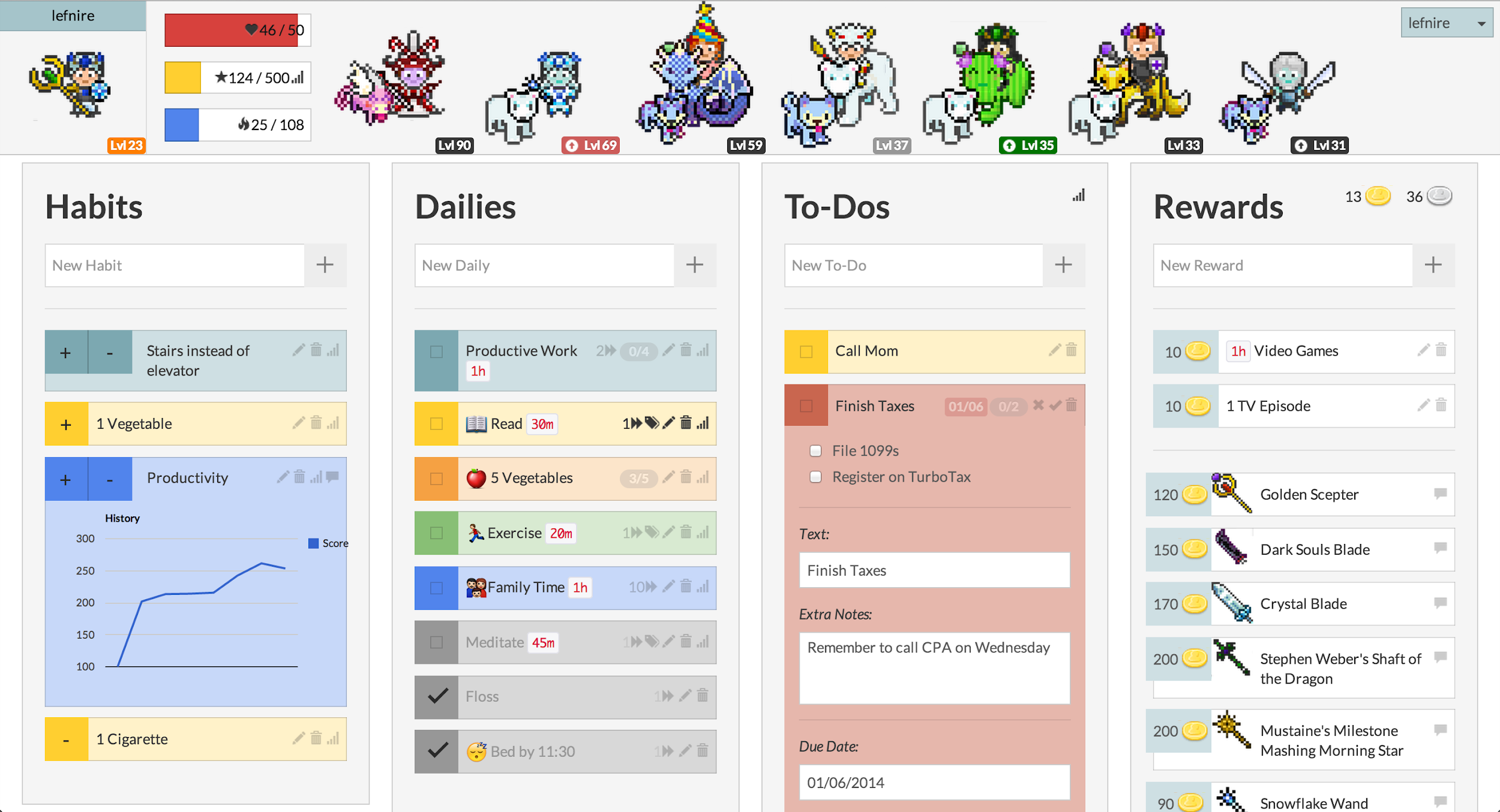 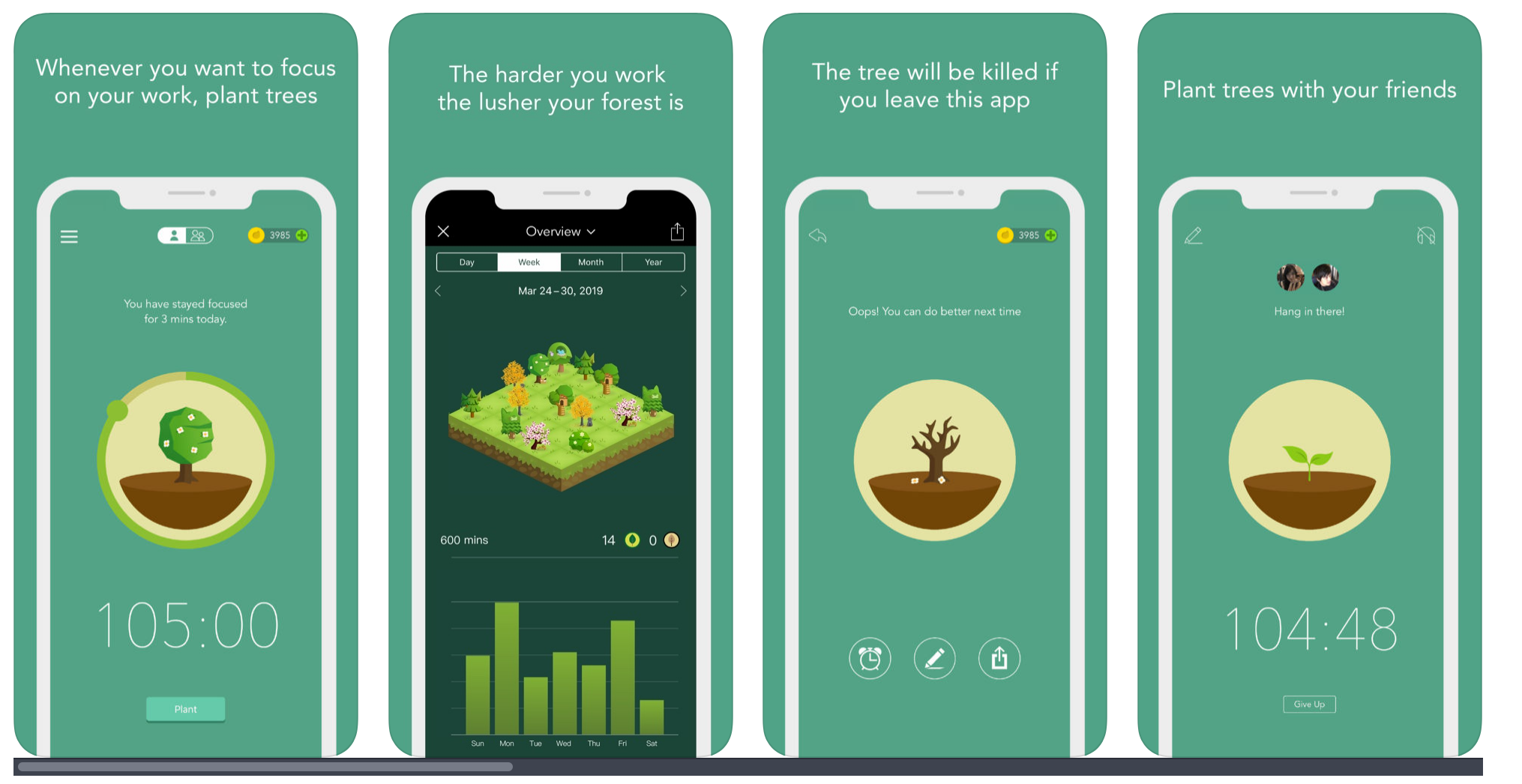 Forest
Trello
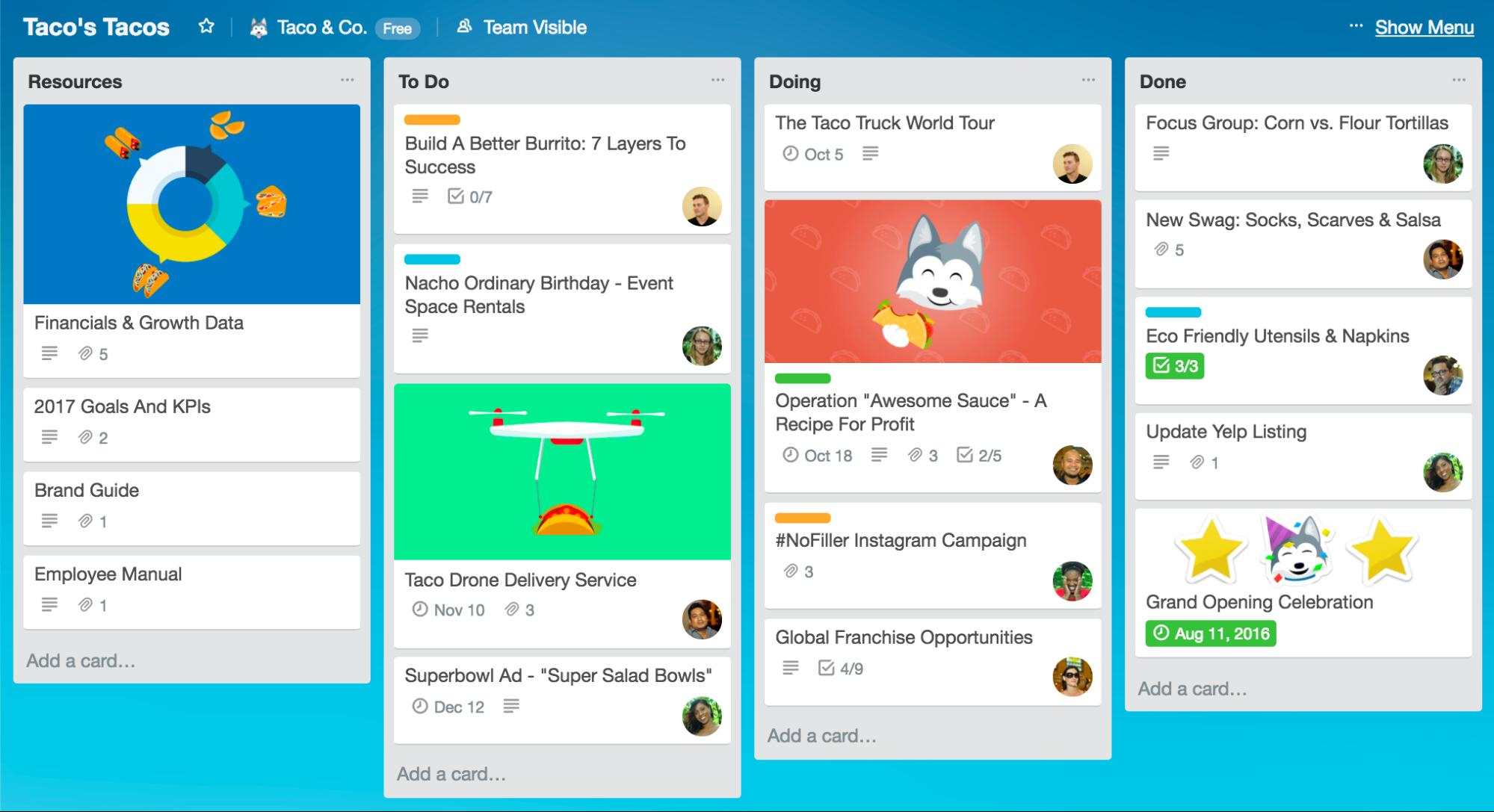 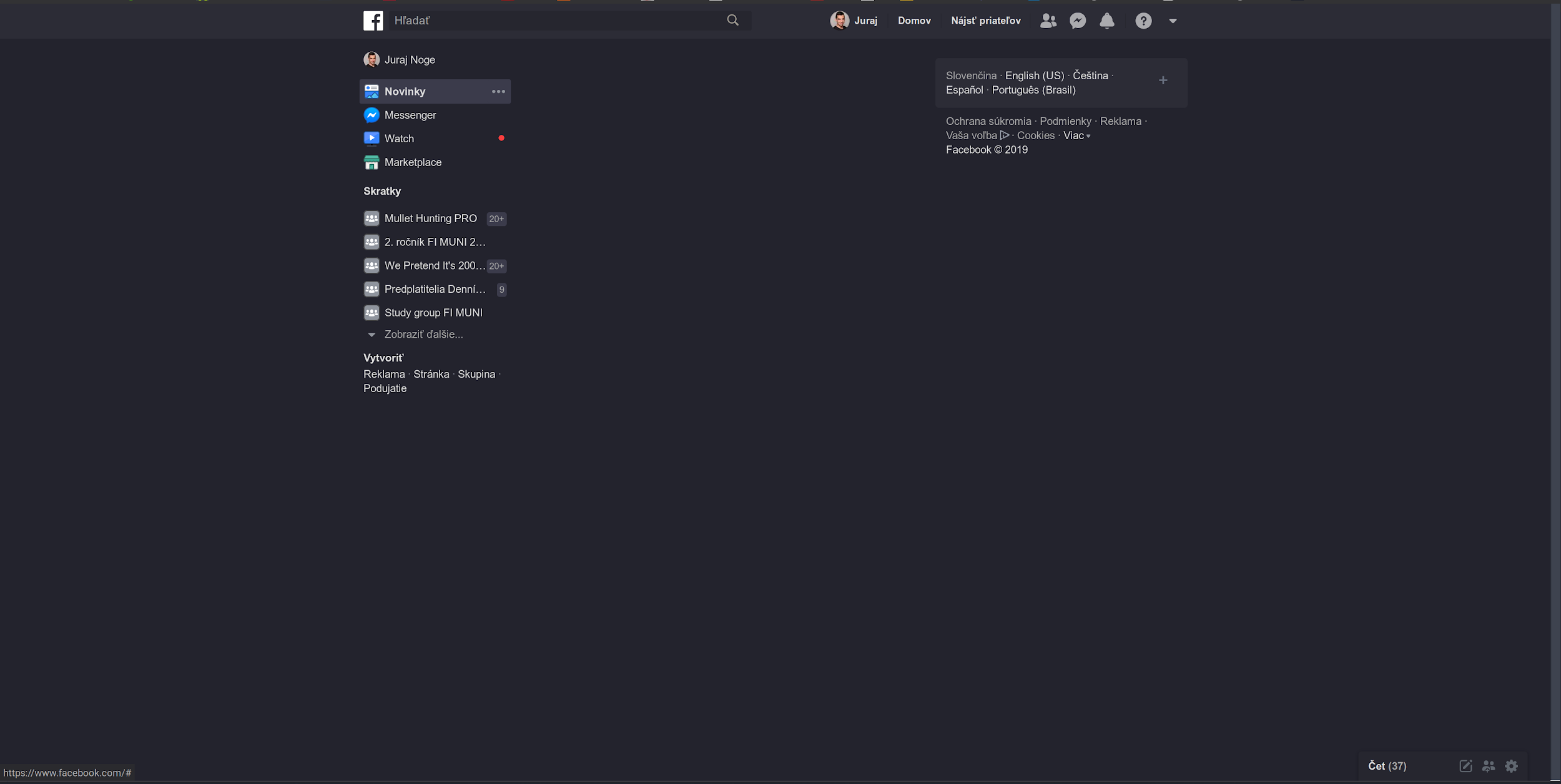 Block facebook feed